Rendición de Cuentas Zona 1
(Sucumbíos, Carchi, Esmeraldas e Imbabura)
Sanidad Vegetal
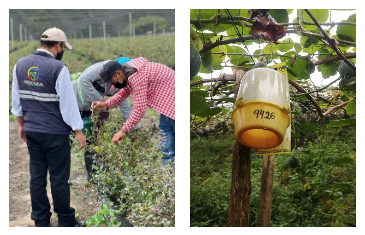 Sanidad Vegetal
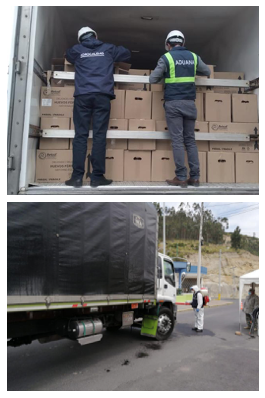 Sanidad Vegetal
Sanidad Vegetal
Sanidad Vegetal
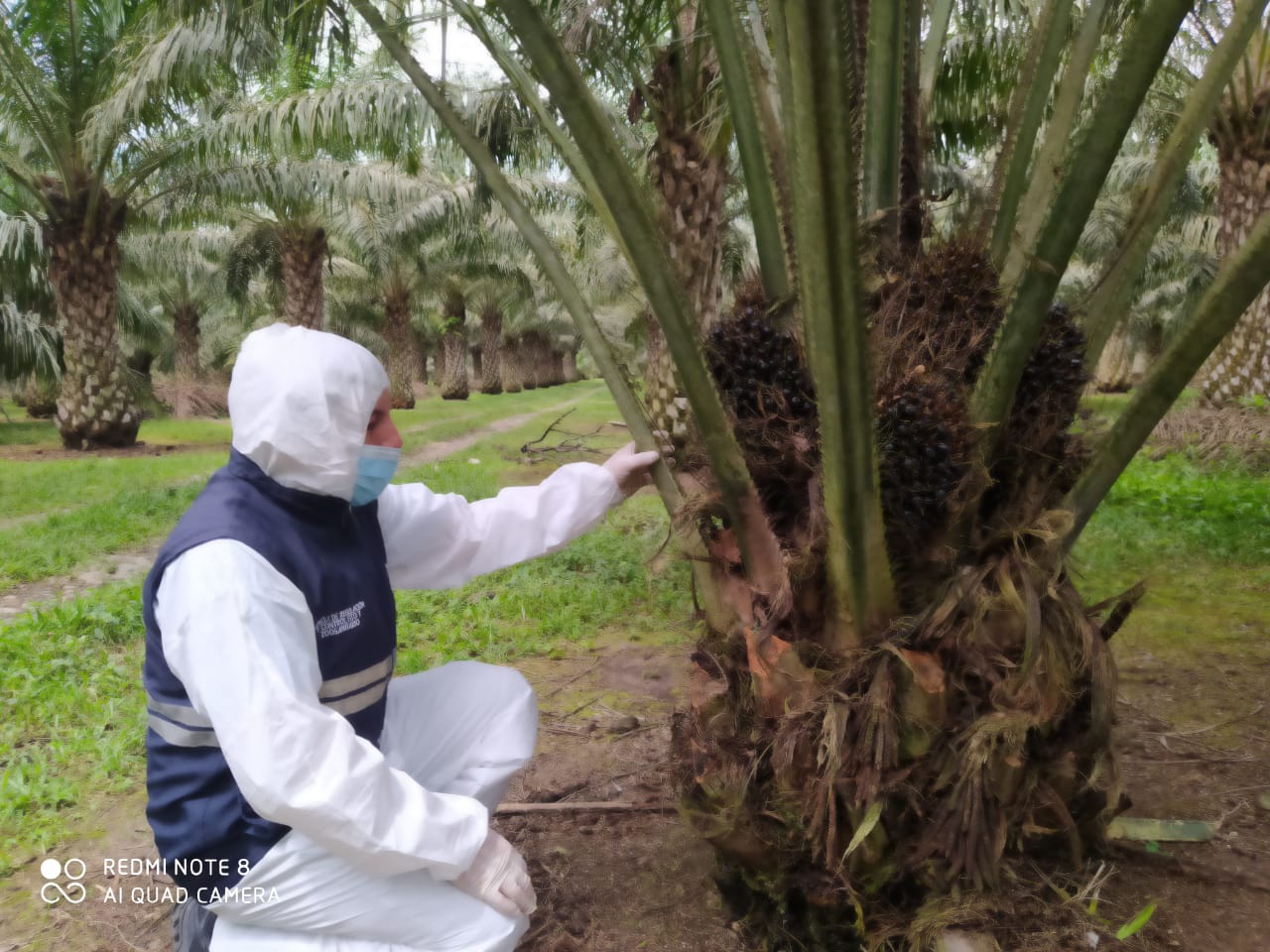 Sanidad Animal
Fiebre Aftosa y Peste Porcina Clásica
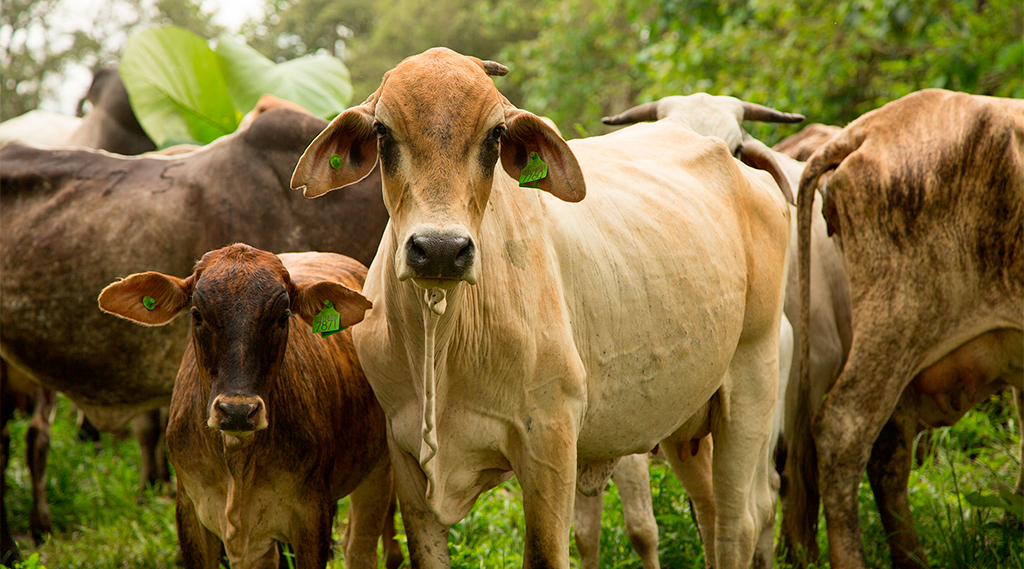 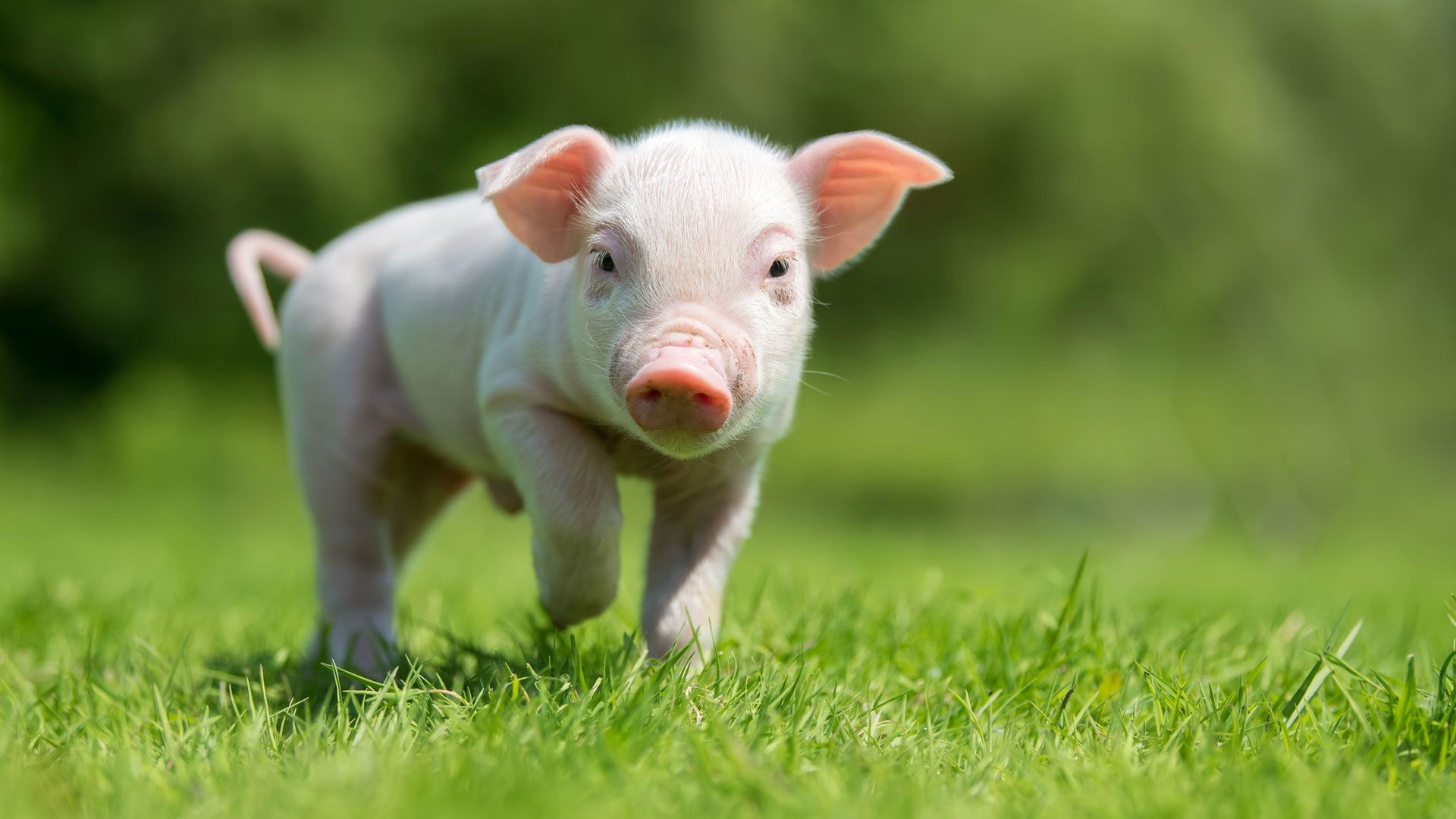 Sanidad Animal
Brucelosis, Tuberculosis y Rabia
Sanidad Animal
Comercio y Certificaciones
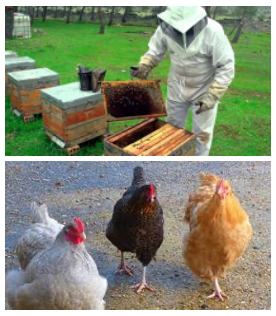 Inocuidad de Alimentos
Registro de Insumos Agropecuarios
Laboratorio
Laboratorio de Diagnóstico Rápido Carchi
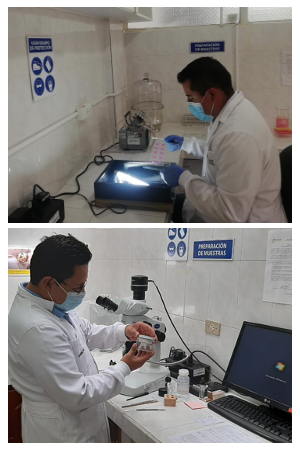 Administrativo Financiero
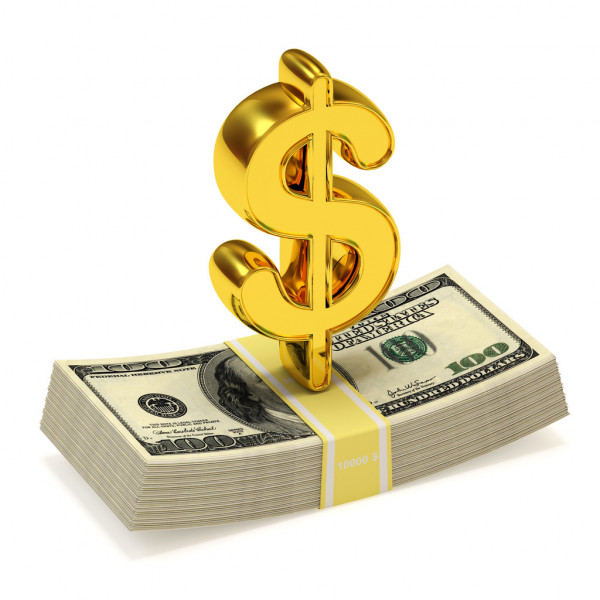